Природные ресурсы
Географическая среда-
Проблемы взаимодействия человеческого общества и природы: 
Природные ресурсы, виды-
Ресурсообеспеченность –
Топливные ресурсы – 
Угольные бассейны и месторождения _____ тыс. Площадь ____% земной суши.
Три региона по запасам каменного угля :а)_____, б) _______ в) _______.
Ведущие страны по запасам каменного угля :а)__________, б)_______,
в)________, г)_________.
Нефтегазоносных бассейнов  разведано   ________
Разрабатывается нефтегазоносных бассейнов _________
Ведущие страны по запасам нефти ________________________________________
По запасам урана ведущие страны _________________________
Рудные пояса Земли а) ________________, б)______________
Поиски полезных ископаемых идут по двум направлениям а) _____, б) ____
Пресной воды от общего объема гидросферы  составляют __________________
Пути решения водной проблемы а)_____________, б) ____________,
1/3 гидроресурсов сосредоточено в странах _________________________
По числу крупных водохранилищ выделяются страны ____________________________
Мировой земельный фонд составляет _____________________________
Пахотные (обрабатываемые земли) составляют __________%
Два процесса воздействуют на структуру земельного фонда:

Опустынивание раздвигает свои границы в пустынях __________________________________________________________
Четыре степени опустынивания:  а)______________, б)___________________
в) ____________________, г)__________________________
Назовите страны по обеспеченности земельными ресурсами: 1м___________,
2м_________________,3м__________________
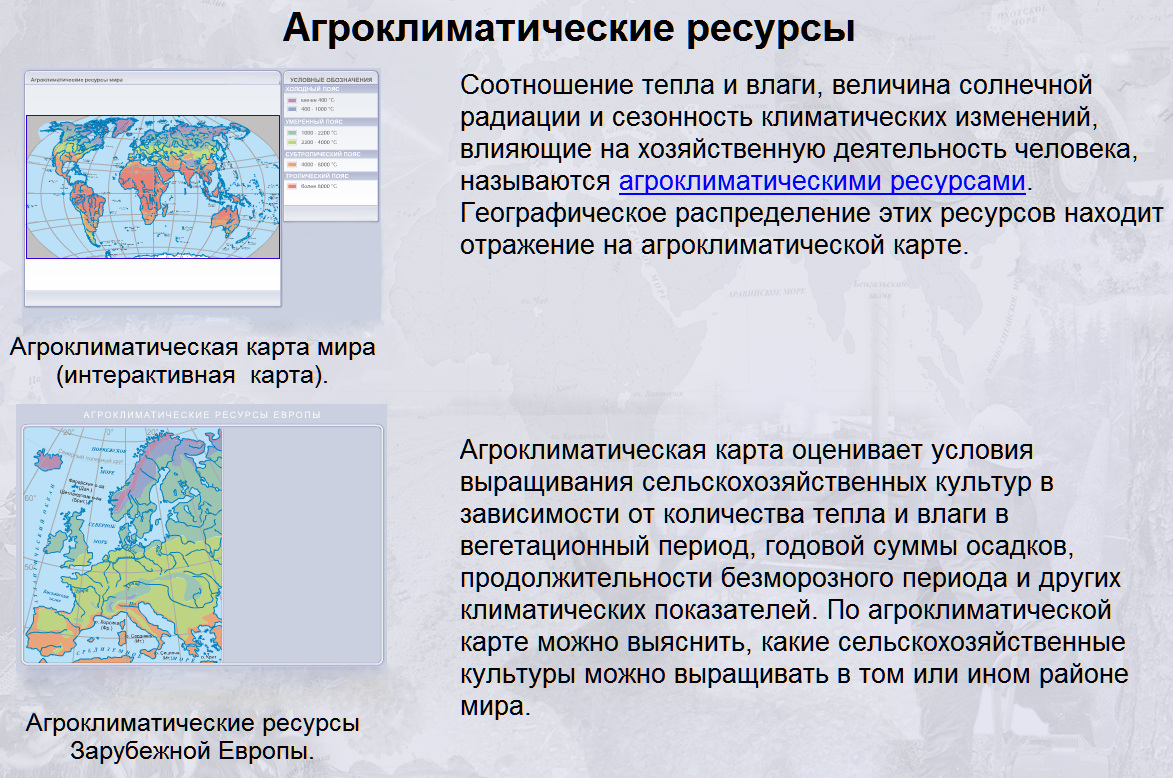 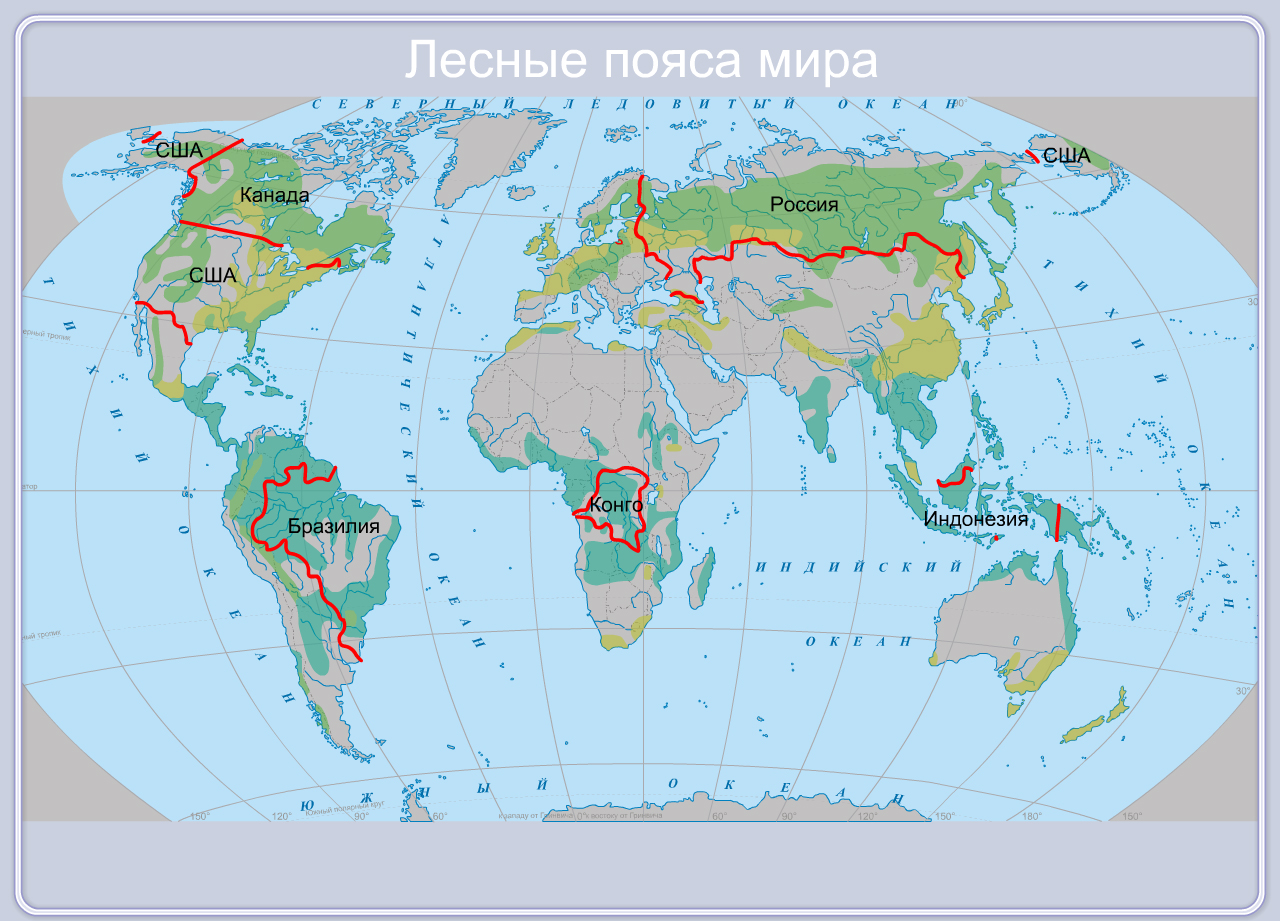 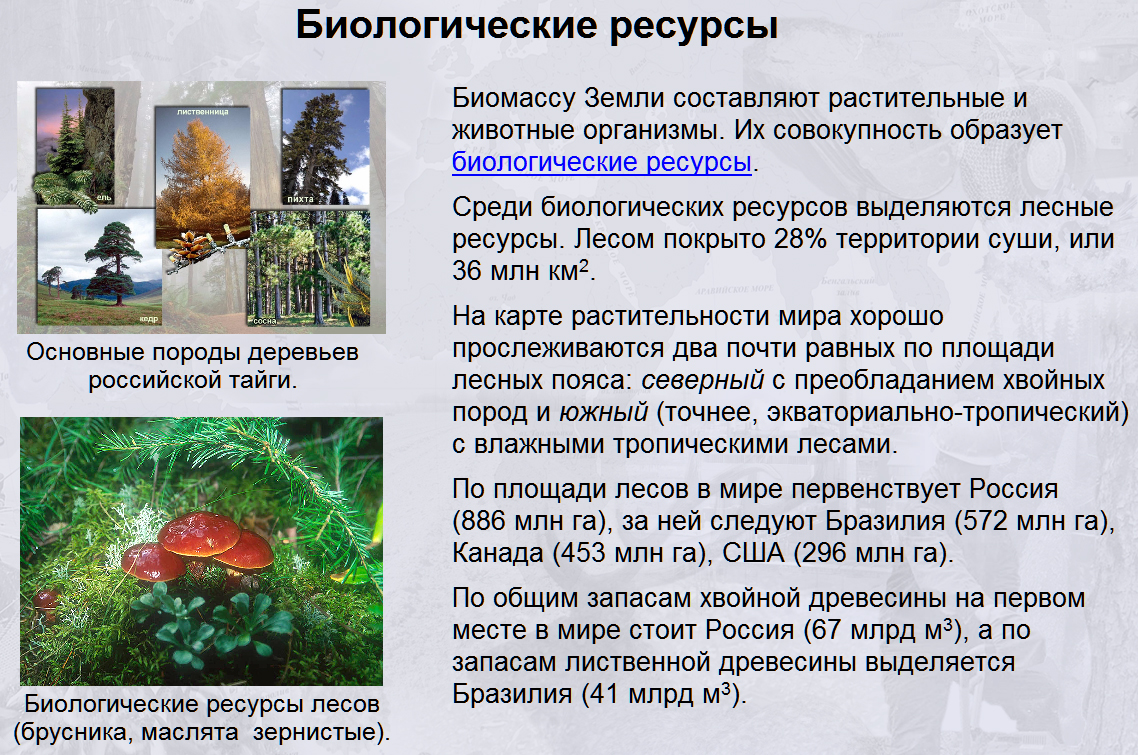 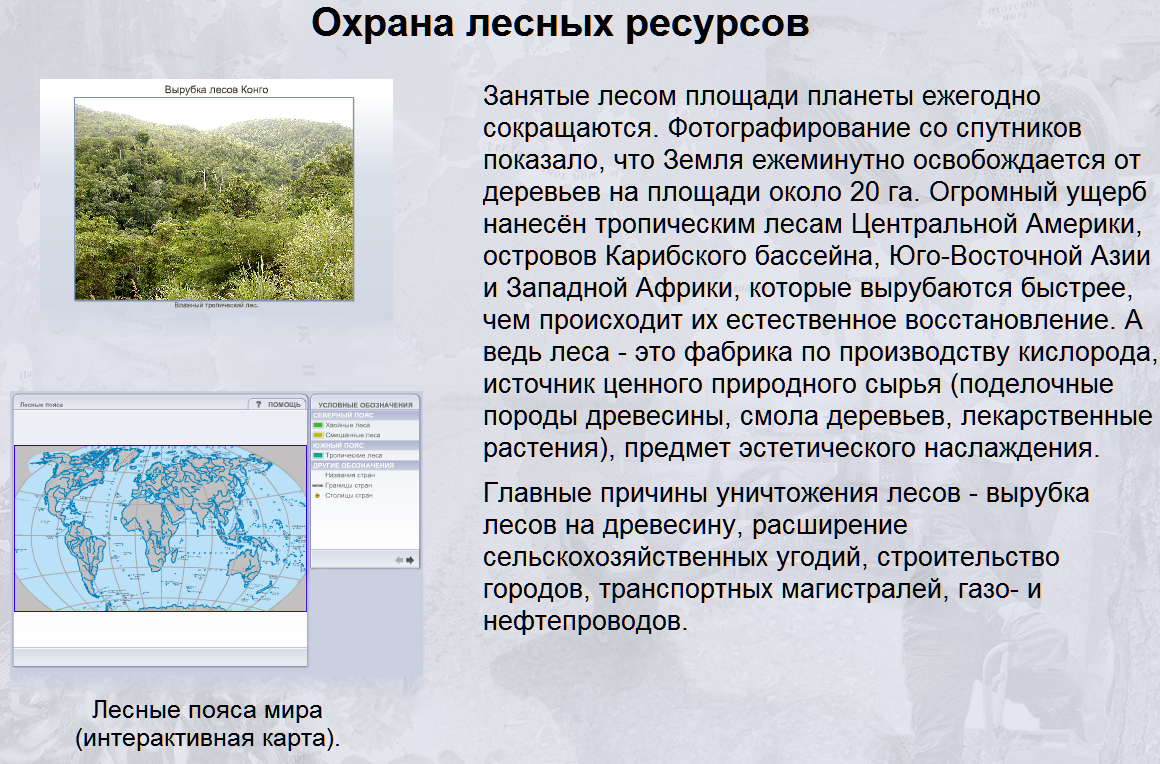 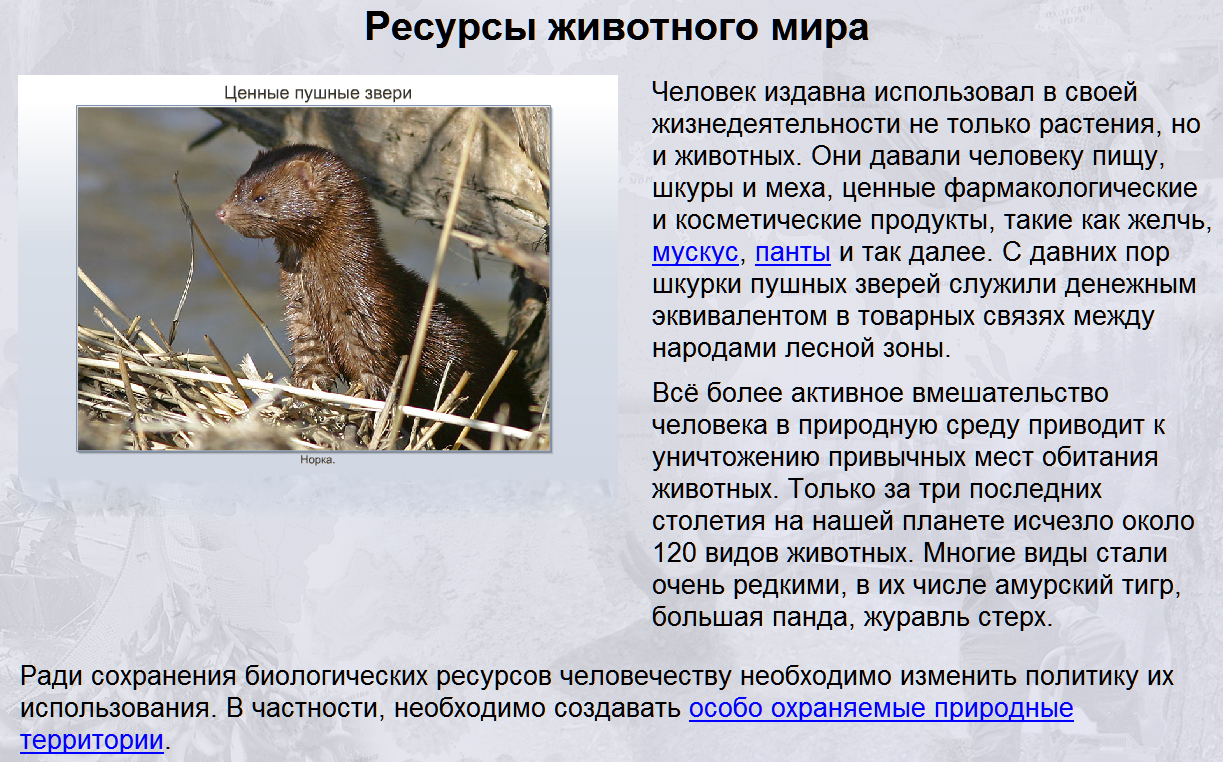 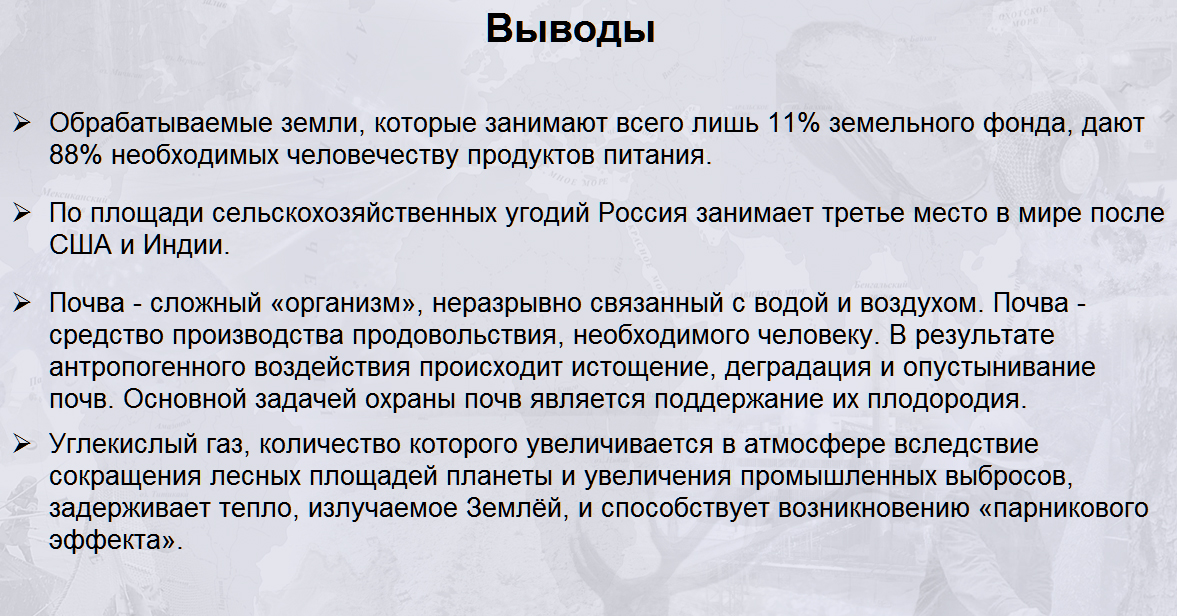